Мои любимчики
Михеева Ксюша 
гр. С.Зайчики 2013г.
Это мой кот Тимоша. Я очень его  люблю. Он  любит кушать мясо, рыбу, специальный корм и даже конфетки.
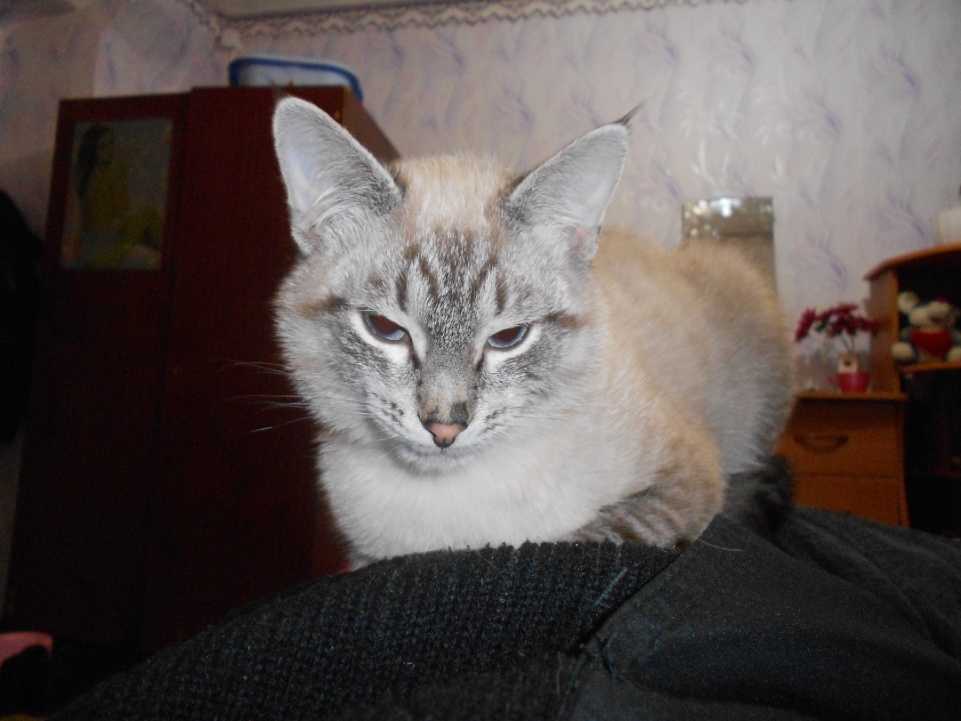 Любимая игрушка моего Тимошимышка. Наш Тимоша когда хочет поиграть, сам приносит свою игрушку.
А эта кошка живет у бабушки Светы. Когда я приезжаю к бабушке в гости, то очень люблю с Маркизой играть. Она очень ласковая, любит когда я ее глажу.
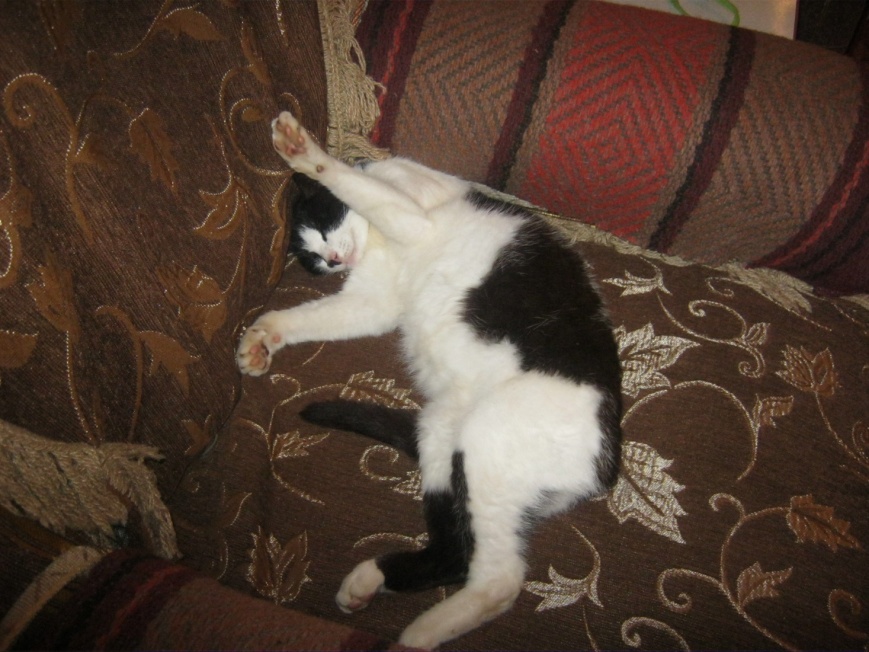 Познакомьтесь- эту собаку зовут Муха. Муха необычная собака, кроме мяса, молока она любит кушать семечки, конфеты, хлеб с вареньем
Муха зимой живет в доме, потому что у нее мерзнут лапки, а летом бегает по улице. Когда я приезжаю к бабушке она прыгает на меня  и облизывает . Так Муха показывает, что рада моему приезду.
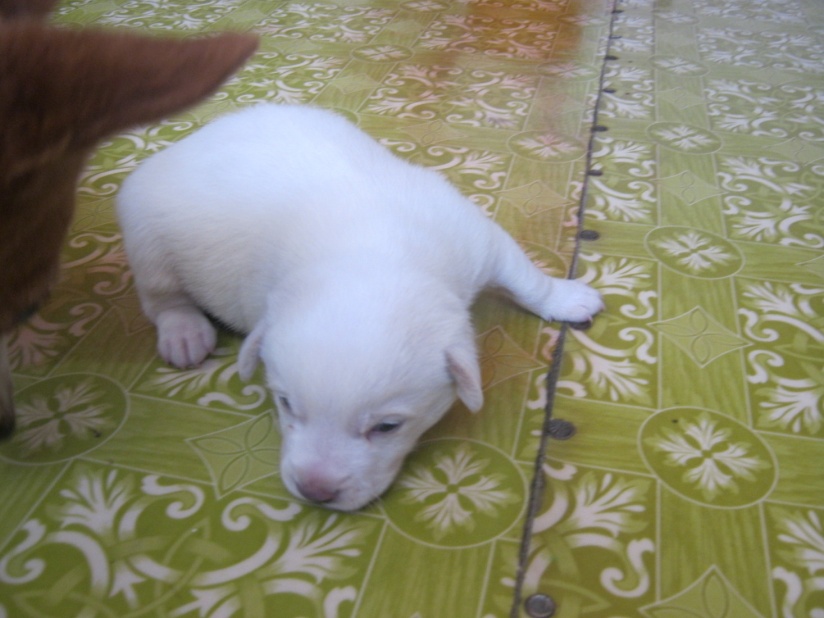 У Мухи каждый год появляются щенята. Бабушка находит им хозяев, а пока хозяин не найдется с ними играю я.
Пока Муха отдыхает, с щенком водится кошка Мурка.
А когда и кошке Мурке некогда, то щенята находят им замену.
Когда щеночки подрастают, приходит время с ними прощаться. Их отдают другим хозяевам.